Pleasefeel free tointroduce yourselfin the chat!
Results of the Art &Art History OER Survey:
A Conversation
Join our Google Group
Thursday, May 11, 1:30-2:30pm
Cerise Myers, Art History Discipline Lead
Today
Survey history & goals
The instrument
The results
Why we aren’t using OERs
Which OERs we are using
What we need
Questions?
Survey History & Goals
2019 survey (before my time)
96 responses
Showed limited use of OERs, desire for better resources
Resources used were mostly online versions of older publisher texts, Khan Academy, Boundless/Lumen, and the Sachant OER
Survey History & Goals
Relatively little OER use at all
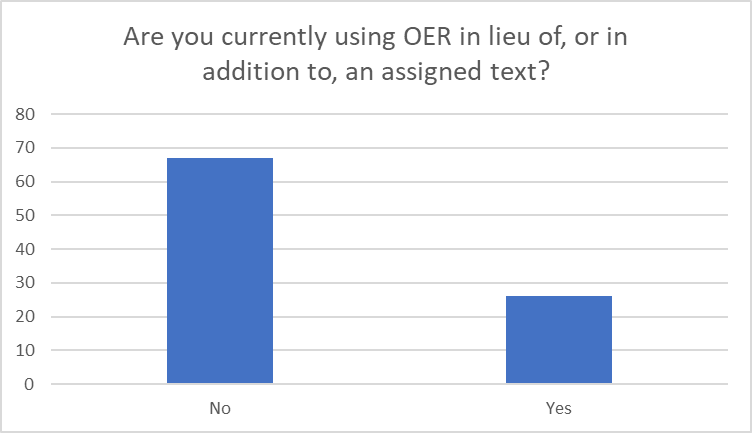 Survey History & Goals
2023 Survey Goals
Explore current usage and barriers to usage
Share existing resources
Identify areas of greatest need
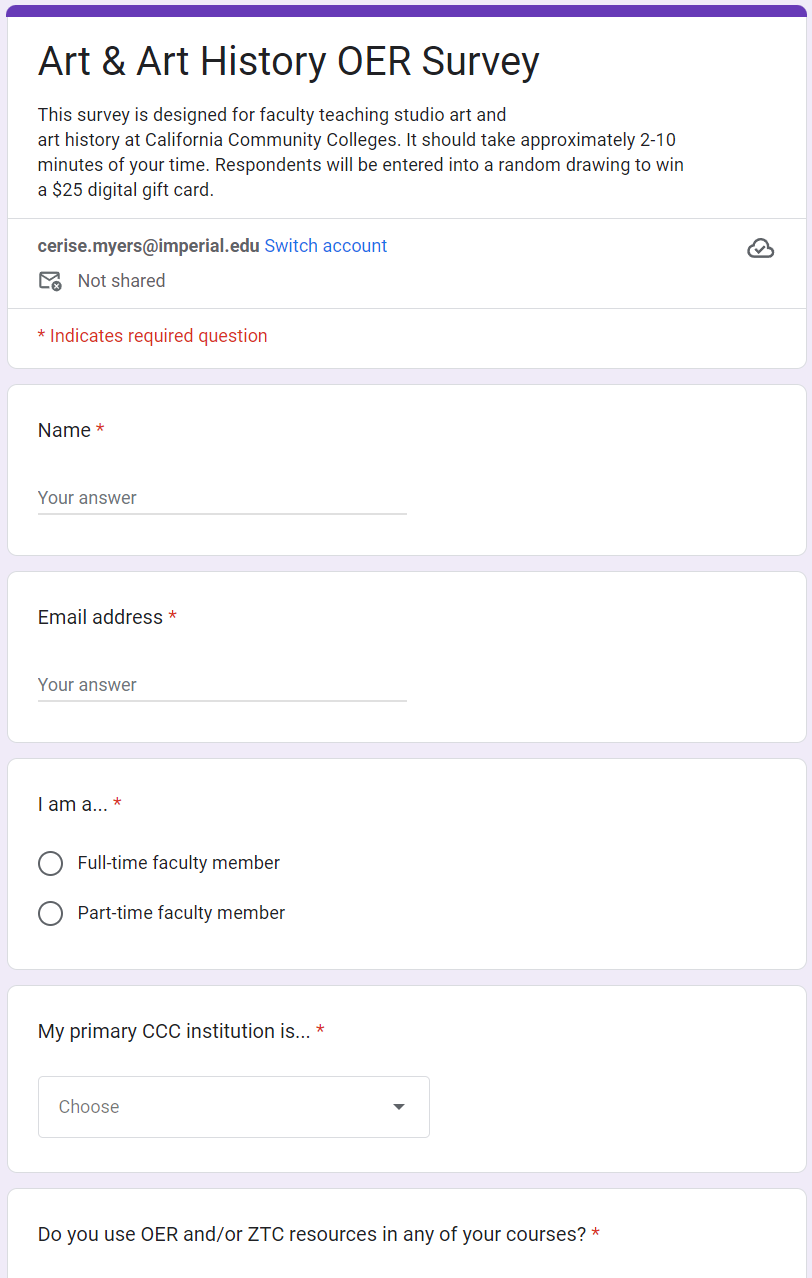 The Instrument
Demographic data
First forking question: OER/ZTC usage in any courses
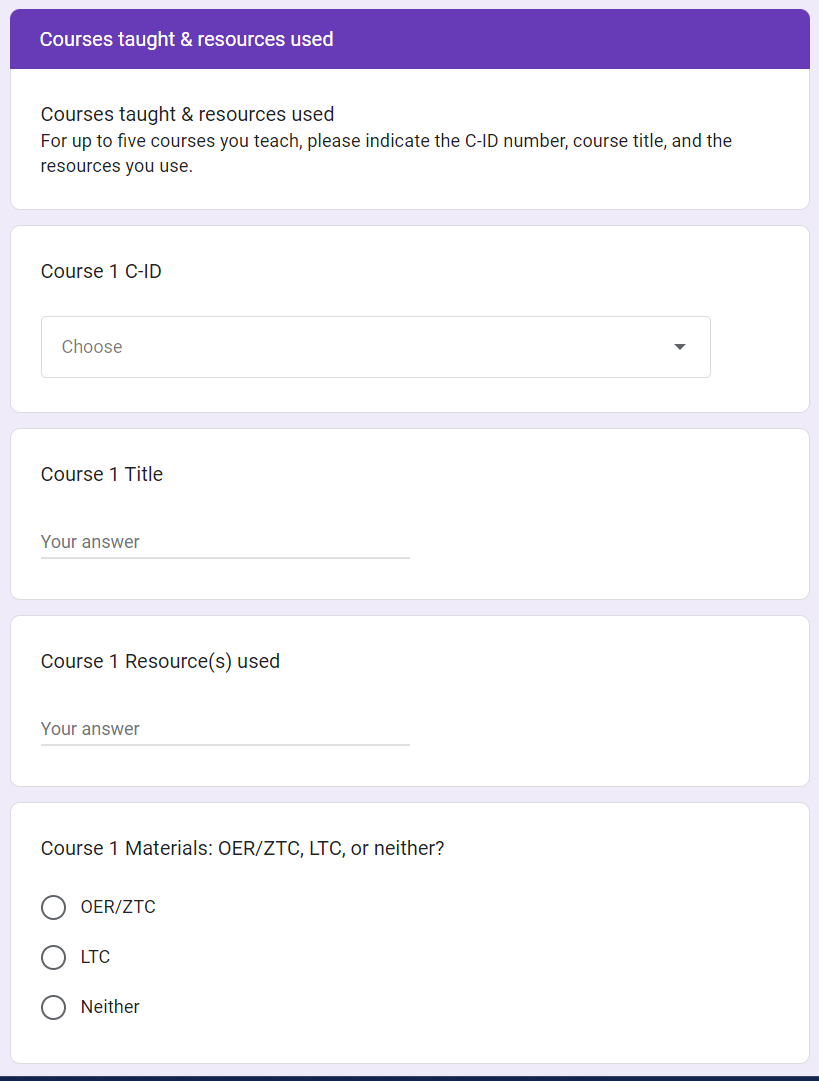 The Instrument
If no, the reason why
If yes, which resources (up to five courses)
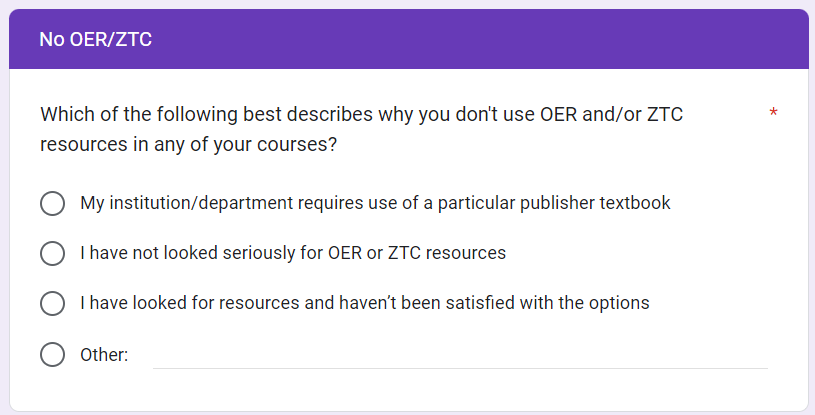 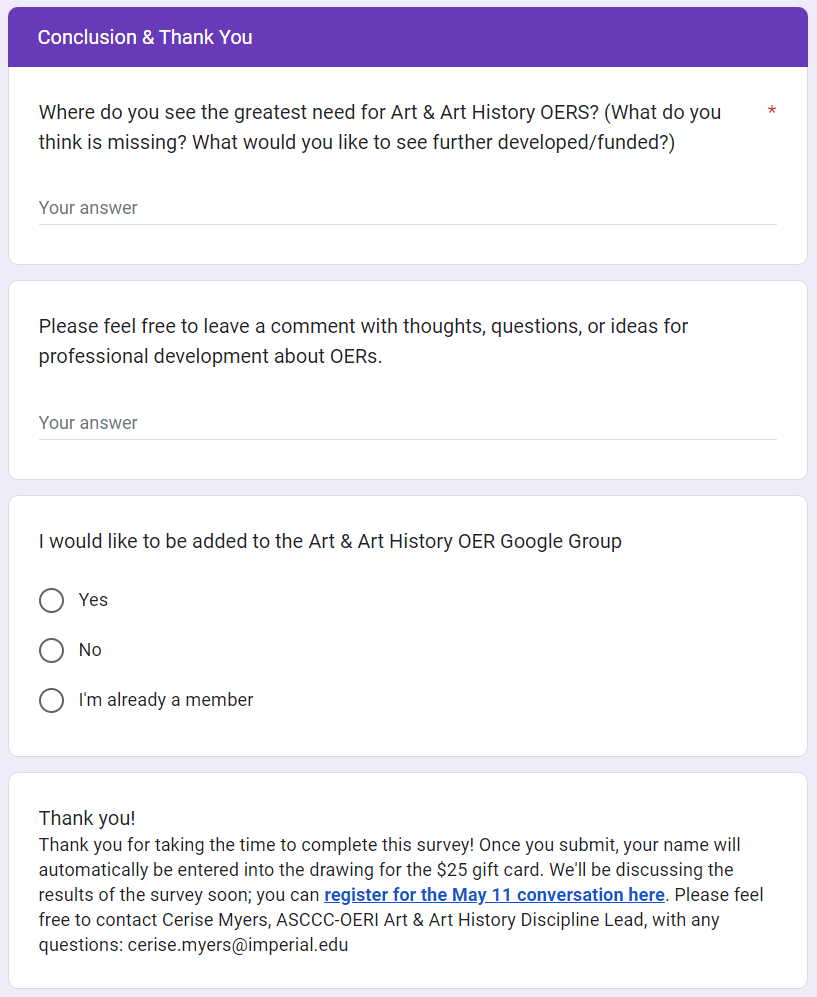 The Instrument
Conclusion: open-ended questions for both OER adopters and non-users
The Results: Demographics
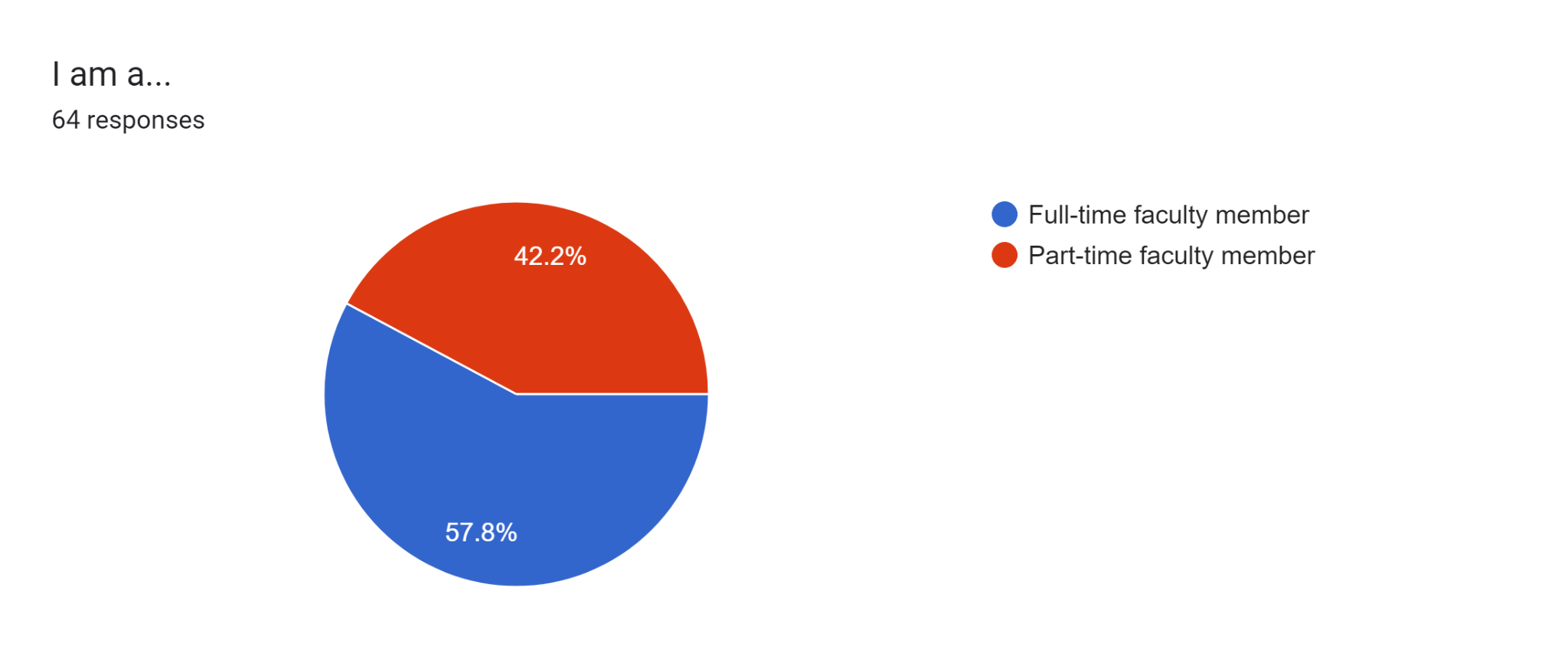 The Results: Demographics
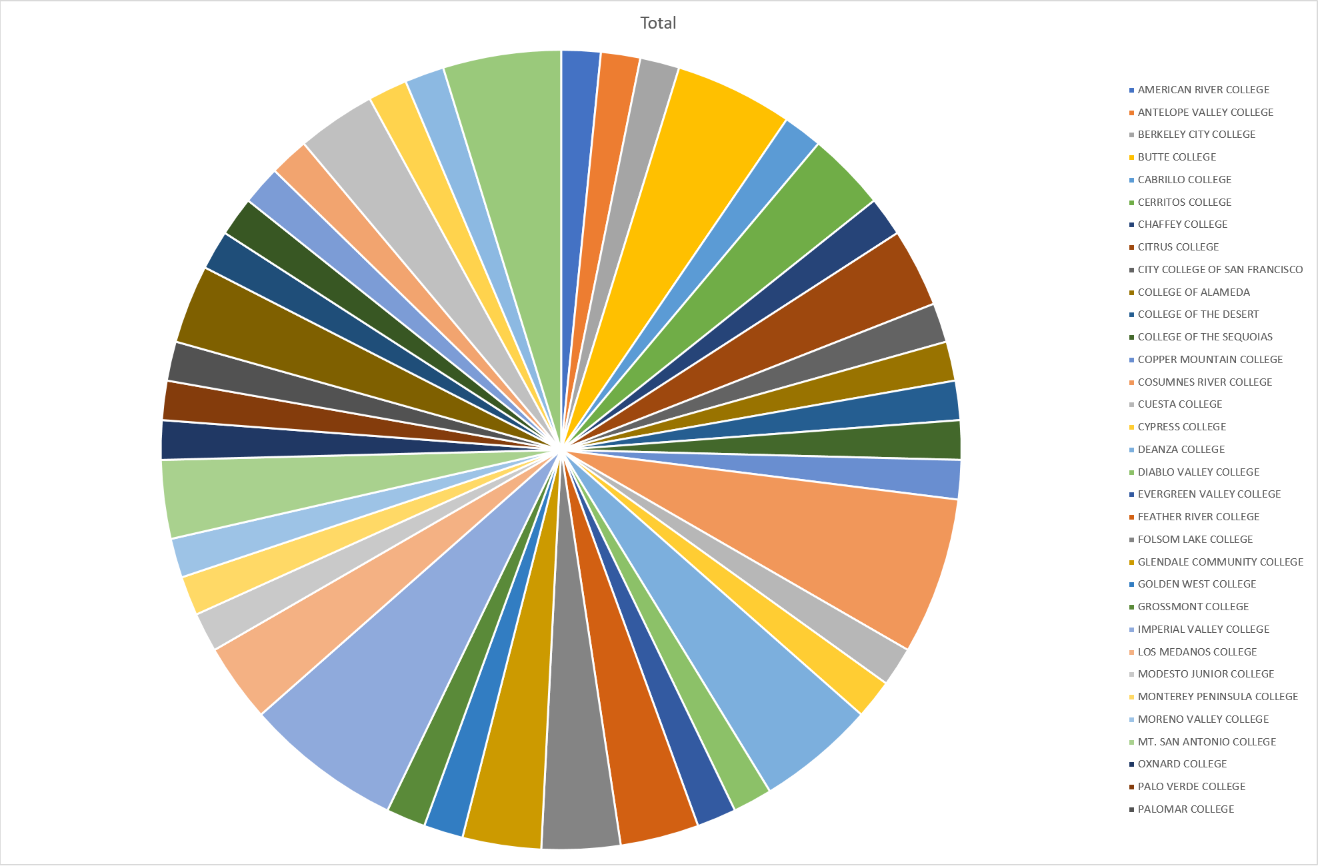 Responses from 42 colleges/ districts
The Results: Usage
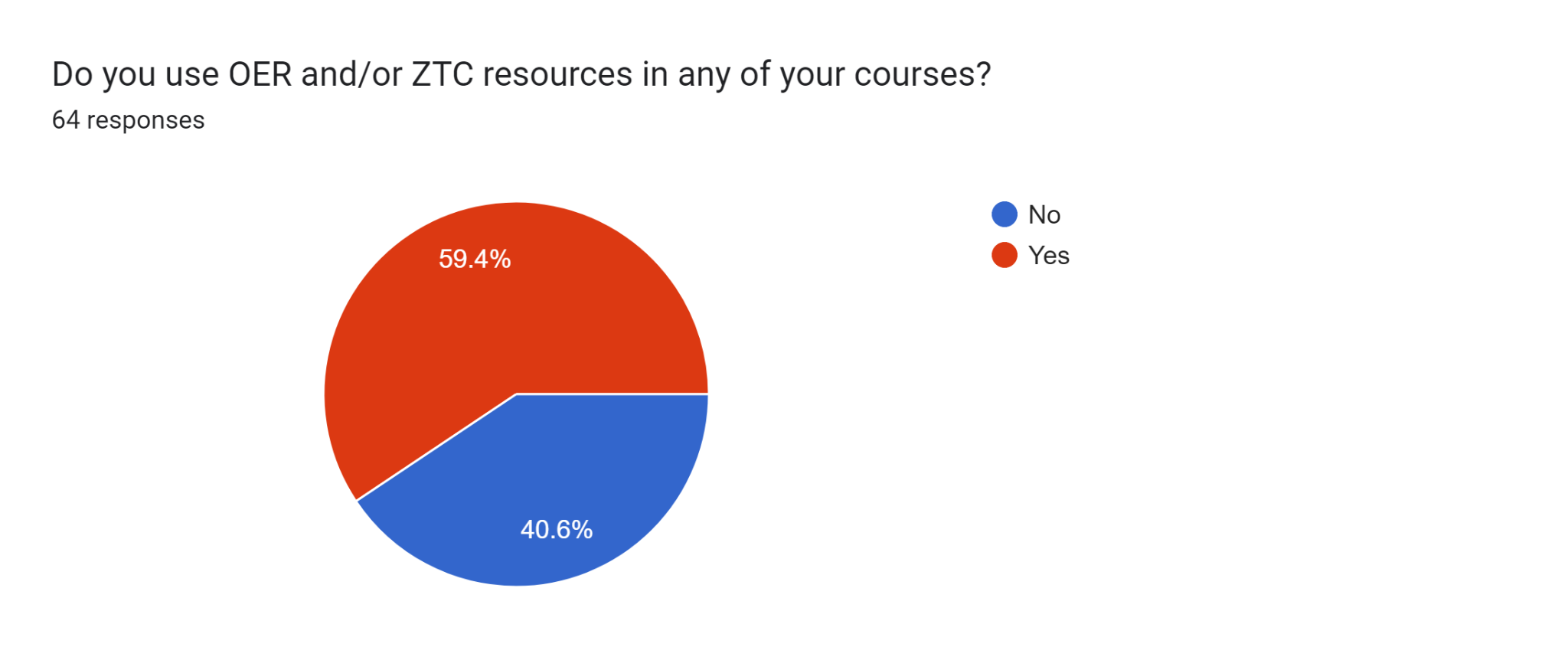 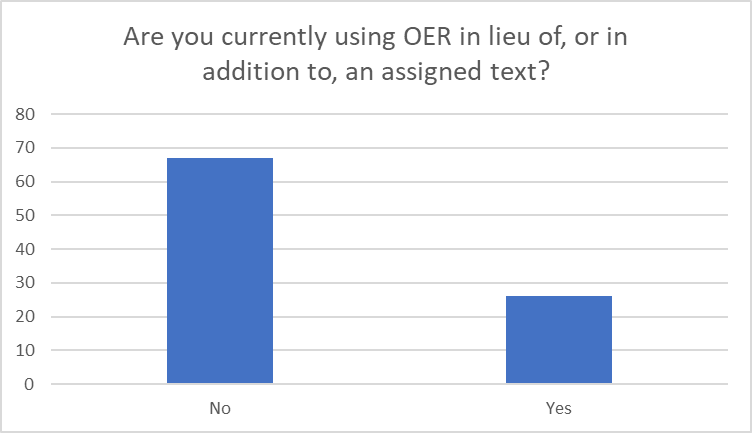 The Results: OER/ZTC Usage by Course
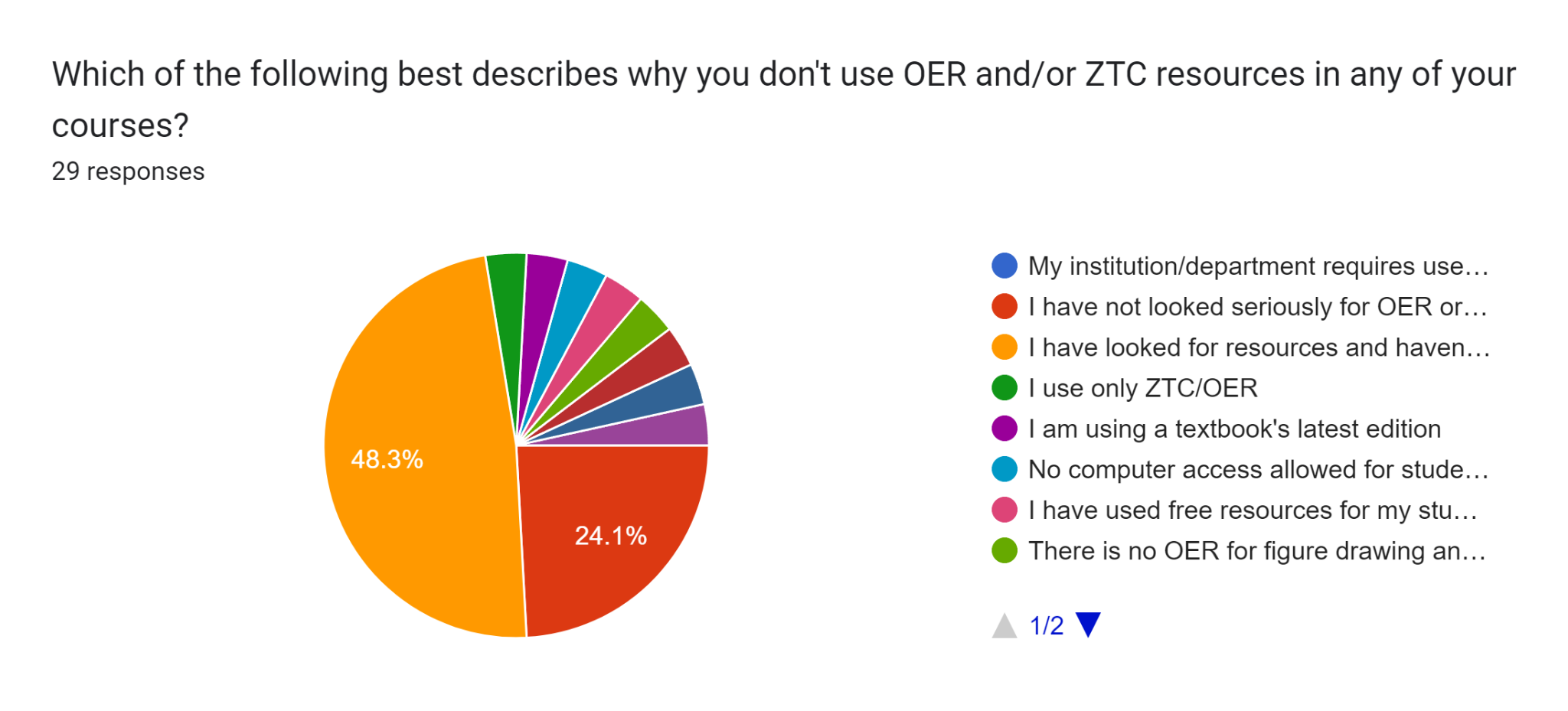 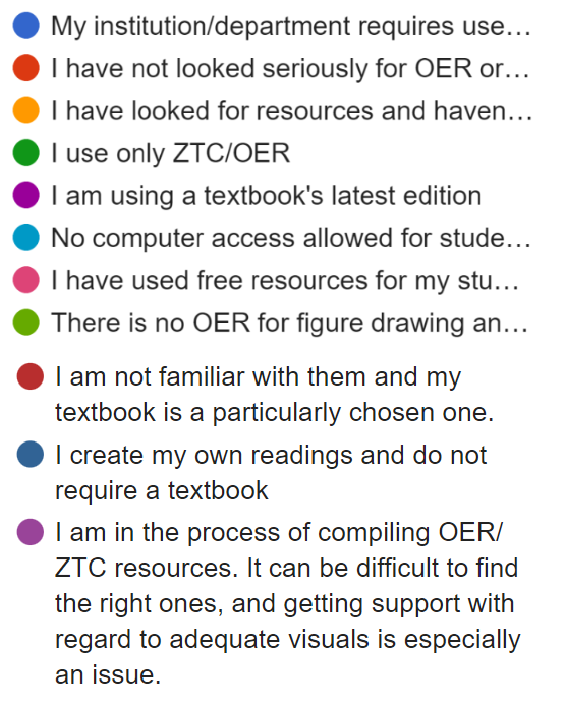 The Results: OER/ZTC Usage
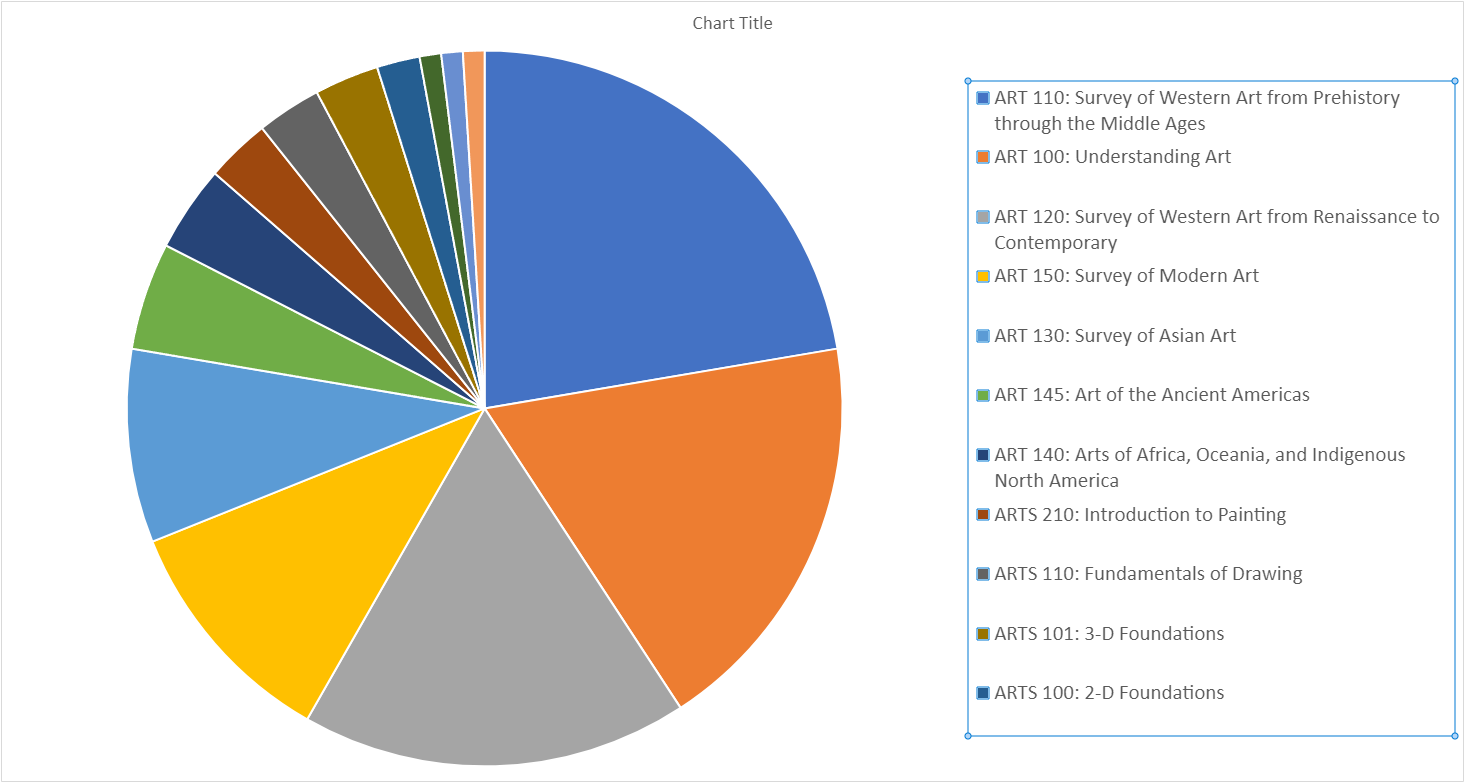 The Results: OER/ZTC Usage in ART 110
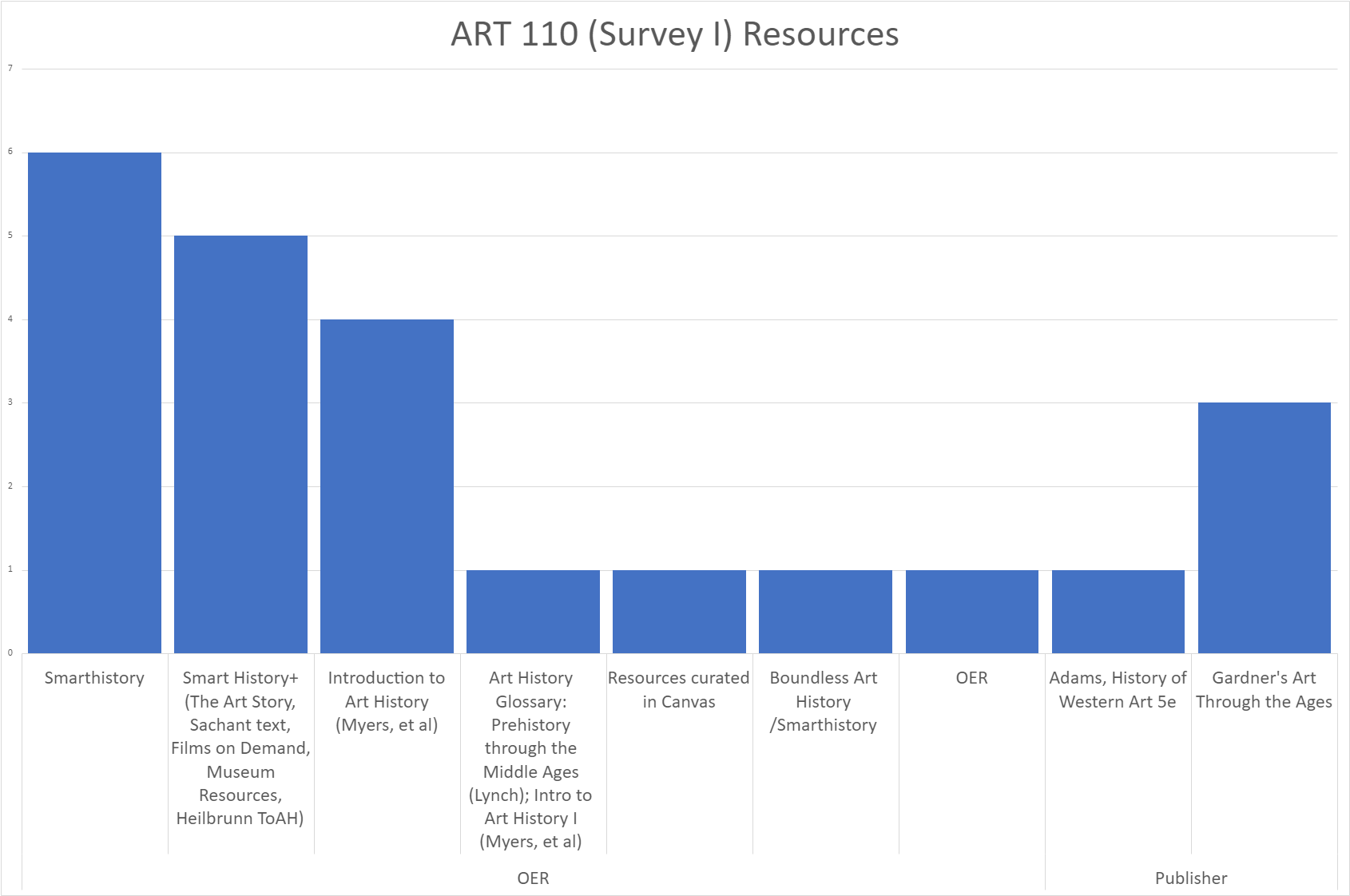 ART 110 (Survey I) Resources used
Note: I lightly consolidated/cleaned the data, but there’s still lots of overlap
[Speaker Notes: I had to do some manual clean-up of the data; hence SH & SH+]
The Results: OER/ZTC Usage in ART 100 (Understanding Art)
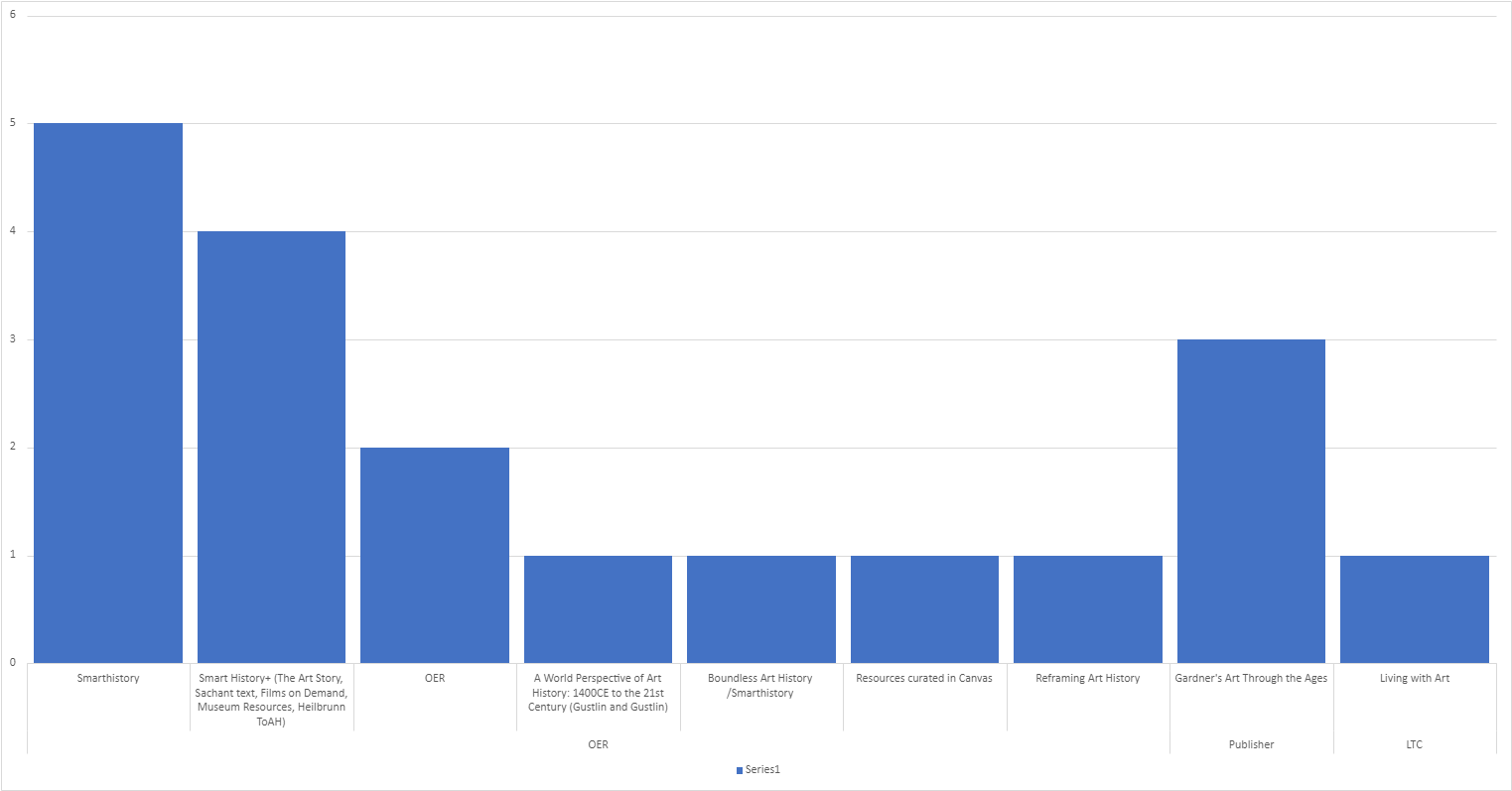 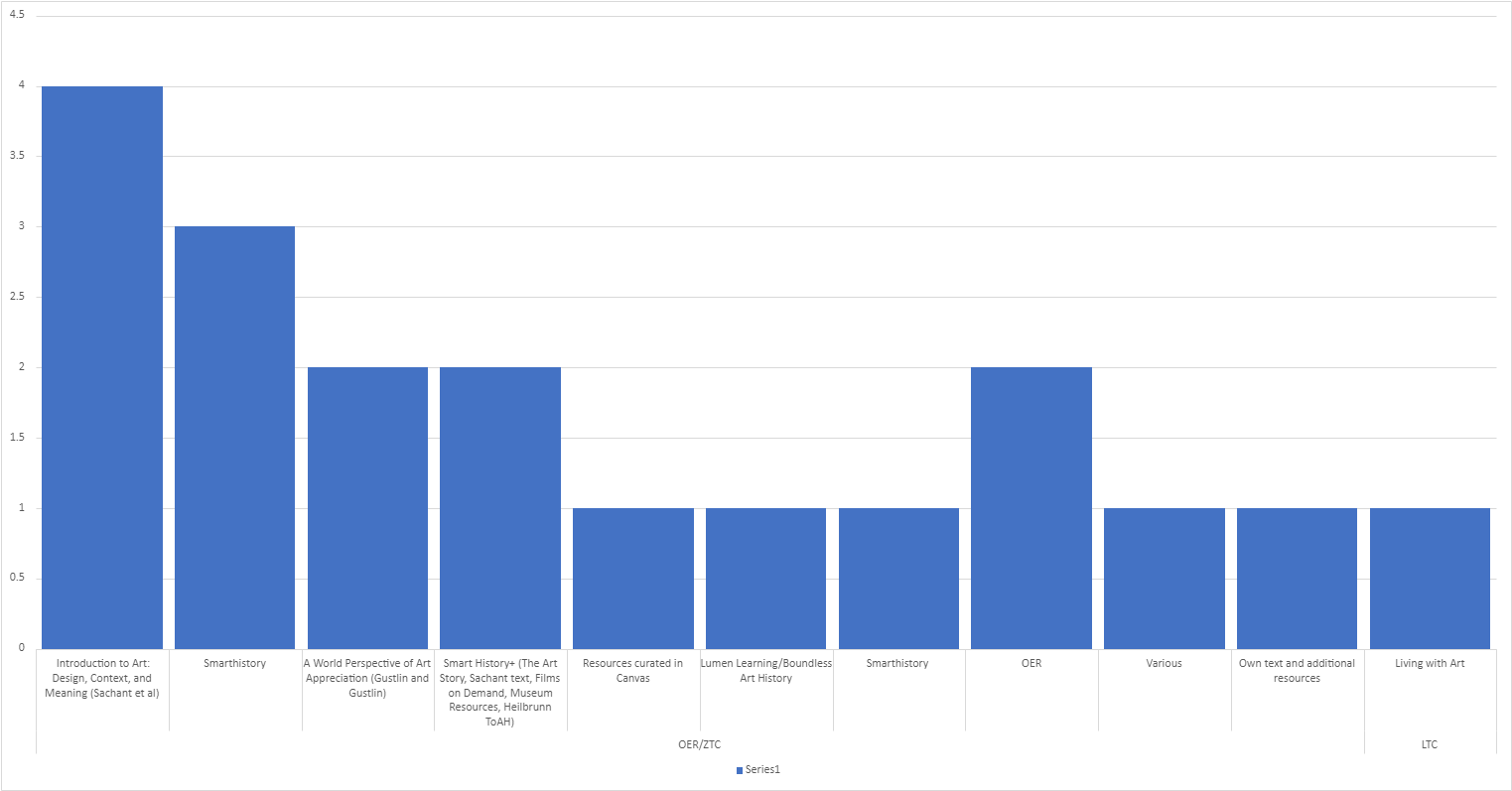 The Results: OER/ZTC Usage in ART 120 (Survey II)
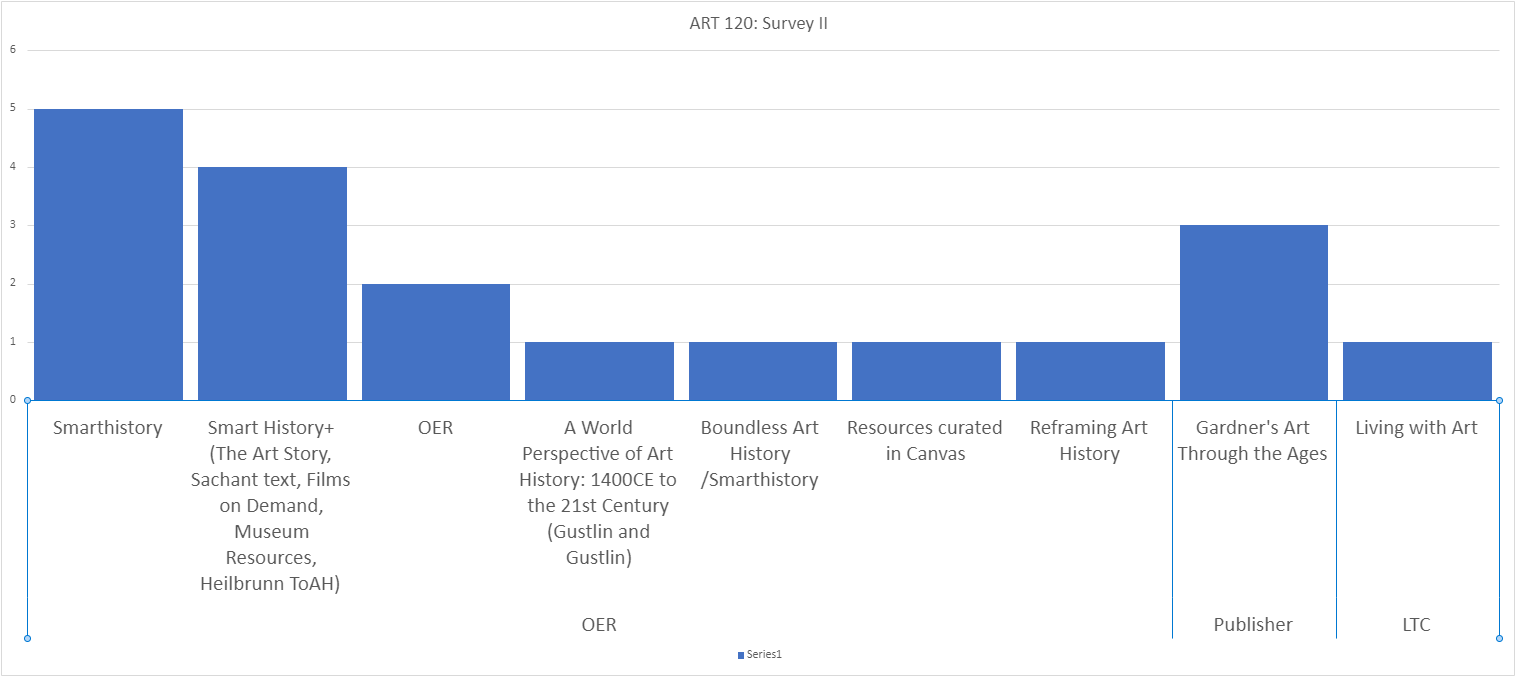 The Results: OER/ZTC Usage in ART 150 (Modern Art)
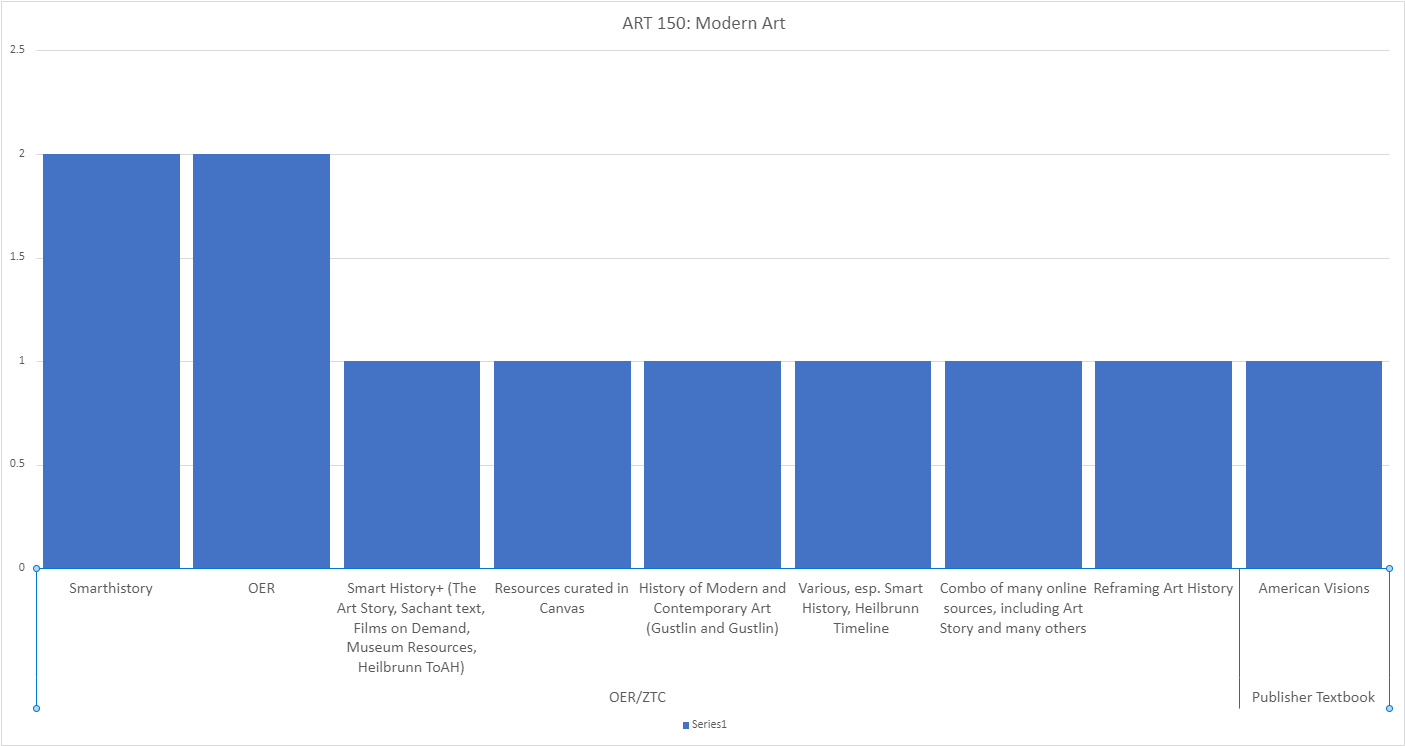 The Results: OER/ZTC Usage in Other AH Courses
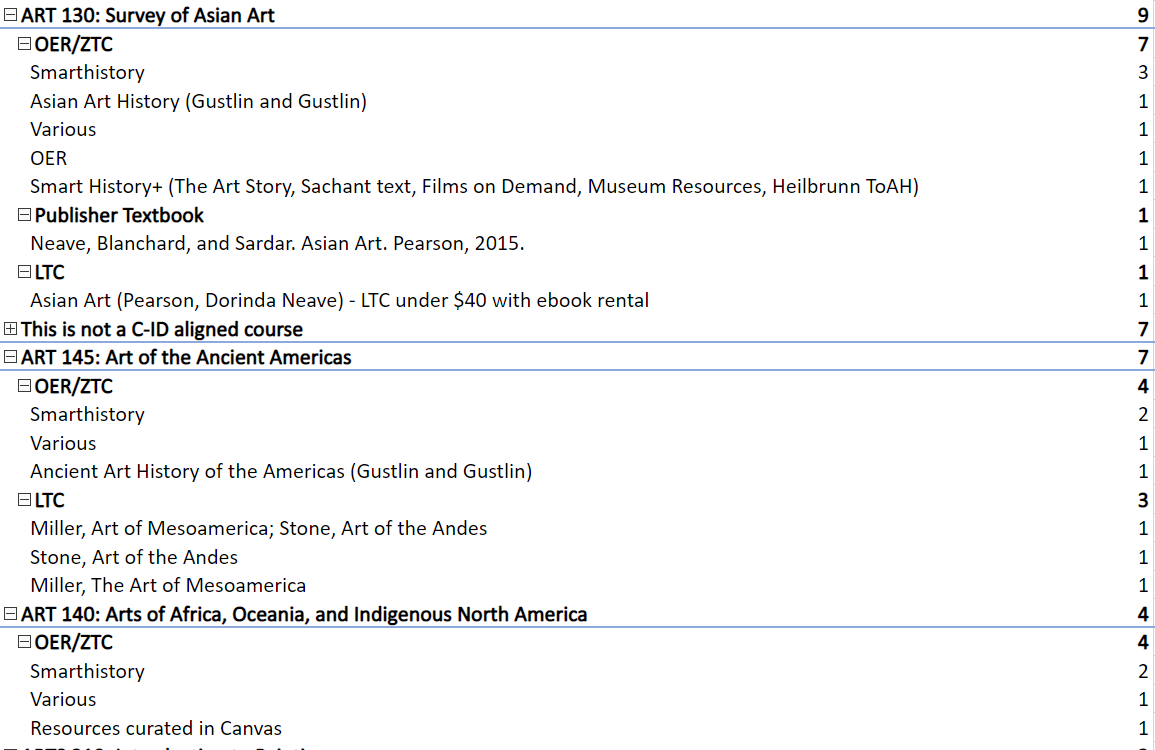 Plus a few non-C-ID-aligned courses:
World Art and Visual Culture
American Art
History of Photography 
History of Women and Gender in Art (Women, Art, & Society LTC
The Results: OER/ZTC Usage in Studio Art
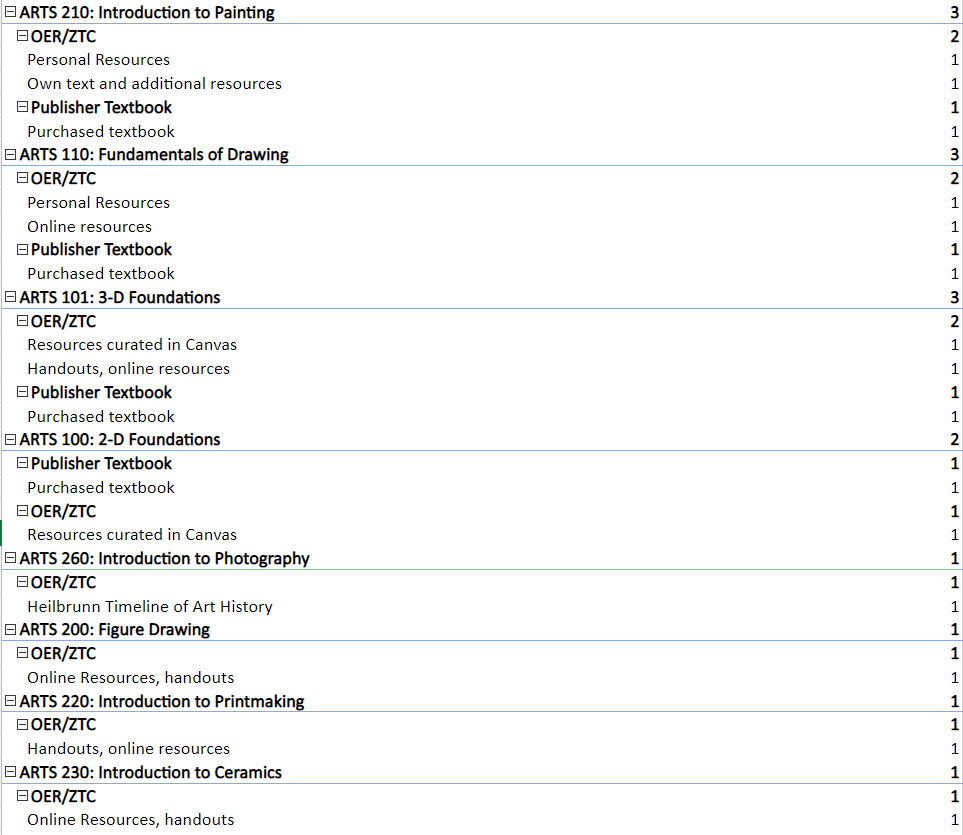 Plus a few non-C-ID-aligned courses:
Color Theory 
Drawing and Composition 1

(Resources Listed: Color Theory Course Pack and Drawing a Contemporary Approach, Chapter 8)
Takeaways
Art History has lots of solid resources available.
“We’re so lucky as a discipline to have Smarthistory.”
“Very little is missing, have eliminated text books for all my classes”
Takeaways
…and there’s room for improvement
“I don't use them because while a comparable cache of materials could be gathered, they would lack consistency of quality, in writing and reproduction.”
“It would be very helpful to have more well-organized OER sources for non-Western art history, and also history of photography, and if possible, to get funding and support for the development of test question banks and other ancillary and assessment resources for existing OERs.”
Suggestions
“Maybe a group of people would be interested in pursuing a grant to write these overview chapters? For AOA/140 for instance, we might only need money for four broad overview chapters: Intro, African, Oceanic, and Native North American and then faculty could choose from the wide assortment of existing Smarthistory articles to fill in the "chapter-like content" after a more comprehensive introduction. Same for Asian/130.”
Areas of Need
Global resources, especially for Africa, Asia, and the Americas
Studio arts resources, including Foundations and techniques
Funding for development and adoption
Questions/Discussion
Thoughts? Questions? Advice? 
Remember to join our Google Group! 
Please don’t hesitate to reach out:
Cerise Myers (cerise.myers@imperial.edu)